MENTAL / EMOTIONAL HEALTH
Mental / Emotional Health
The ability to accept yourself and others, adapt to and manage emotions, and deal with the demands and challenges you meet in life.
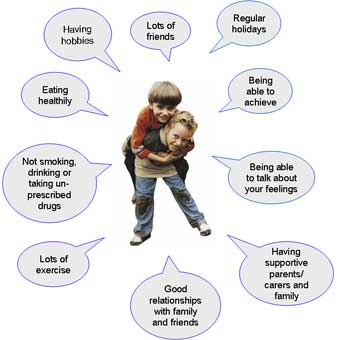 Characteristics of Good Mental / Emotional Health

Positive Self-Esteem
Sense of Belonging
Sense of Purpose
Positive Outlook
Autonomy
Hierarchy of Needs

Level 1- Physical – need to satisfy basic needs of hunger, thirst, sleep, and shelter
Level 2- Safety- need to be secure from danger
Level 3- Belonging- need to love and be loved, need to belong
Level4- Feeling Recognized- Need to achieve, need to be recognized
Level 5- Reaching Potential- need for self- actualization
Personality

A complex set of characteristics that makes you unique
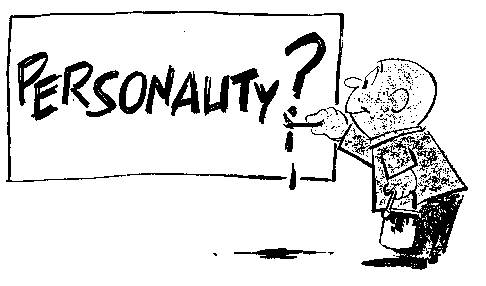 Your Personal Identity

Your interests
Your likes and dislikes
Your talents and abilities
Your values and beliefs
Your goals
Developmental Assests

the building blocks of development that help young people grow up as healthy, caring, and responsible individuals
Constructive Criticism

Non-hostile comments that point out problems and encourage improvement
Emotions-



Signals that tell your mind and body how to react
Hormone-

A chemical secreted by your glands that regulates the activities of different body cells
Empathy-

The ability to imagine and understand how someone else feels
Hostility-

The intentional use of unfriendly or offensive behavior
Managing Difficult Emotions

Defense Mechanisms-  mental processes that protect individuals from strong or stressful emotions and situations

Suppression-  holding back or restraining
STRESS

The reaction of the body and mind to everyday challenges and demands
WHAT CAUSES STRESS??

Biological stressors-  illness, disabilities, or injuries
Environmental stressors-  poverty, pollution, crowding, noise, or natural disasters
Cognitive / thinking stressors-the way you perceive a situation or how it affects you and the world around you
Personal behavior stressors-  negative reactions in the body and mind caused by using tobacco, alcohol, or other drugs or lack of physical activity
Life situation stressors-  the death of a pet, the separation or divorce of parents, or having trouble in relationships with peers
What’s the Body’s Stress Response??

Alarm-  body and mind go on high alert

Resistance-  body adapts to the rush created by alarm, and reacts to the stressor

Fatigue-  a tired feeling takes over that lowers your level of activity
Physical Effects of Stress

HEADACHE
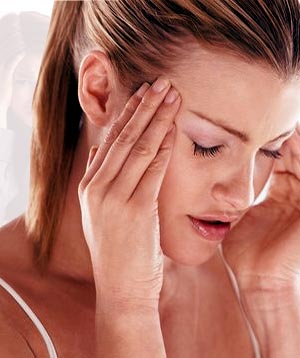 ASTHMA
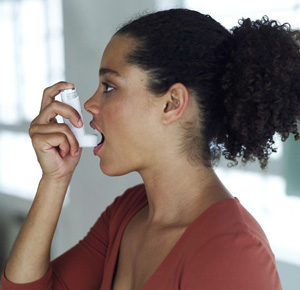 HIGH BLOOD PRESSURE
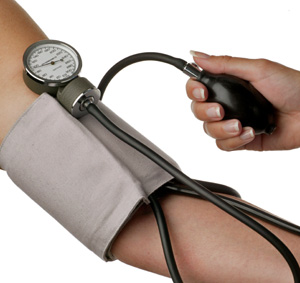 WEAKENED IMMUNE SYSTEM
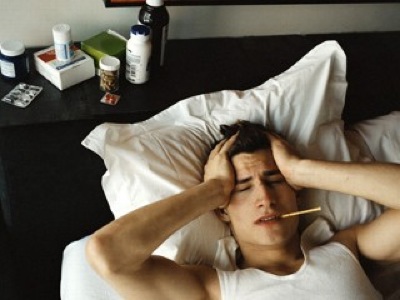 Mental / Emotional and Social effects of stress

DIFFICULTY CONCENTRATING

MOOD SWINGS

RISKS OF SUBSTANCE ABUSE
How can you take control of chronic stress??

Engage in physical activity

Look for support among your friends and family

Find a hobby or activity that relaxes you

Avoid using tobacco, alcohol, and other drugs